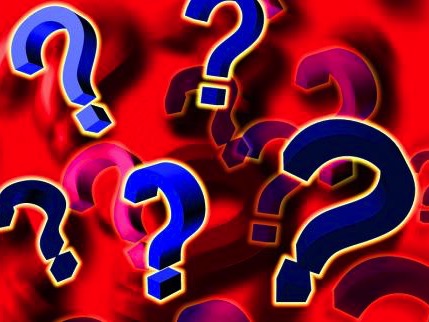 1-2-3
ثلاثةأسئلةتطويرية
مقتبس من هادون روبنسون
الوعظ الكتابي، 77-96 (الطبعة الأولى)
ودون سونوكجيان، كلية دالاس اللاهوتية
د. ريك جريفيث • مؤسسة الدراسات اللاهوتية الأردنية • BibleStudyDownloads.org
27-28، 251
عملية إعداد عظة تفسيرية
، إعداد العظات التفسيرية . مقتبس من راميش ريتشارد
العظة
النص
5- الإستجابة المرغوبة من المستمع
العقل = المخ
جسر الغرض = جسر القصد
4- الأسئلة الثلاثة التصاعدية
6. تحديد فكرة العظة
= الإقتراح المركزي للعظة
3 .2 تحديد الفكرة التفسيرية
       = الإقتراح المركزي للنص
أ م ع
أ م ن
القلب
7- ضع الخطوط العريضة للعظة 
8- ضع خطة للوضوح الشفهي
9- أعد المقدمة والخاتمة
3 .1 تحديد الخطوط 
       التفسيرية العريضة
بناء العظة
تكوين العظة
المخطط=القطع
2- تحليل = تفسير  
    الجزء الكتابي
الدراسة
عظ
10- خطط الرسالة
/ العظة
الجسد=لحم
1-اختر الجزء الكتابي
يُظهر النص الأبيض 10 خطوات مقتبسة من هادون روبنسون، الوعظ الكتابي (الملاحظات، 105)
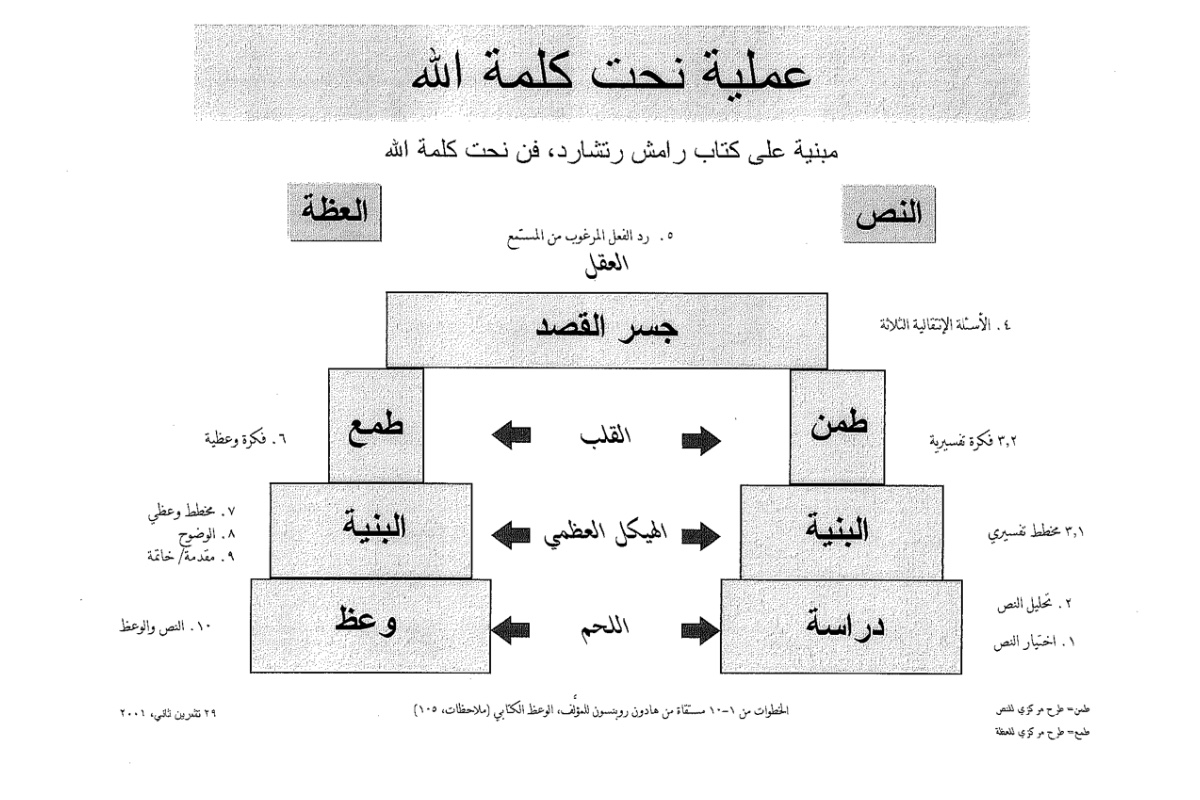 [Speaker Notes: Cover steps 1-3 on page 27]
هل تجد عملية إعداد المخطط التفسيري صعبة؟
كل شيء نفعله بسهولة
كنا نفعله بصعوبة في وقت ما
ـــــ ج. جون بست، أستاذ اللغة اليونانية 
كلية دالاس اللاهوتية، 1983
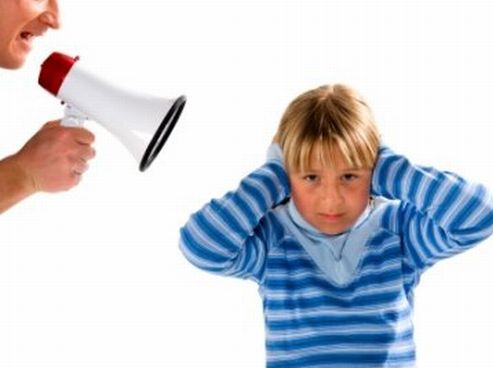 دعونا نسير عبر الخطوات 1-3 مع أفسس 6: 4
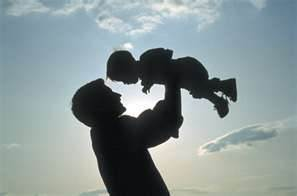 أفسس 6: 4
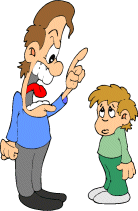 وأنتم أيها الآباء
لا تغيظوا أولادكم
بل ربوهم 
    بتأديب الرب 
    وإنذاره.
Καὶ οἱ πατέρες, 
μὴ παροργίζετε τὰ τέκνα ὑμῶν 
ἀλλὰ ἐκτρέφετε αὐτὰ 
	ἐν παιδείᾳ καὶ 
	νουθεσίᾳ κυρίου  (NA27 GNT 1993)
[Speaker Notes: 10.5 & 11.21]
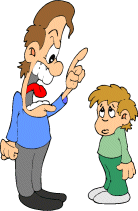 1. أدرس أفسس 6: 4
السياق: ماذا سجل بولس قبل هذا النص مباشرة؟
•  يجب على الأولاد أن يطيعوا والديهم (6: 1-3)
•  يجب على المؤمنين أن يخضعوا بعضهم لبعض (5: 21 – 6: 9)

القصد: لماذا يوجد هذا المقطع في الكتاب المقدس؟
 • يحتاج الوالدين أن يعرفوا كيف يربوا أولادهم
•  يميل الآباء إلى القسوة مع أولادهم

الخلفية: ما هو السياق التاريخي الذي يساعدنا على فهم هذا المقطع؟
•  يفضل المجتمع اليوناني في القرن الأول الأولاد
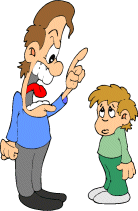 1. أدرس أفسس 6: 4
أسئلة

1. لمن كتب بولس الرسالة؟
2. لماذا يعالج هذا العدد موضوع الآباء؟ أليست الأمهات أيضاً يربين 
    الأطفال
3. كيف يجب علينا أن نربي الأطفال؟
4. ما معنى أن نغيط الأطفال؟
5. ما هو نوع التأديب المقصود هنا؟ 
6. كيف يكون التأديب مختلفاً عن الإنذار؟ 
7. ما معنى إنذار الرب؟
8. كم المدة التي يجب على الآباء أن يفعلوا ذلك؟ هل الكلمة اليونانية 
    للآباء هنا تساعدنا على فهم متى تنتهي فترة الطاعة؟
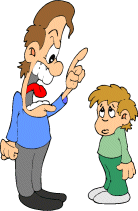 2. الهيكل (المخطط التفسيري)
1. سلبي: الطريقة التي يتوجب على الآباء في أفسس تربية 
    أولادهم بها كانت من خلال عدم إغاظتهم (4أ)
2. إيجابي: الطريقة التي يتوجب على الآباء في أفسس تربية 
    أولادهم بها كانت من خلال إرشادهم في طرق الرب (4ب-ت) 
أ. يجب على الآباء في أفسس أن يؤدبوا أولادهم (4ب)
ب. يجب على الآباء في أفسس أن ينذروا أولادهم في طرق الرب 
    (4ت)
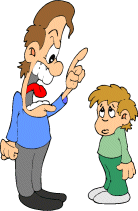 3. الفكرة التفسيرية
الفكرة التفسيرية: الطريقة التي يجب على الرجال في أفسس أن يربوا أولادهم بها كانت من خلال إرشادهم بدلاً من إغاظتهم
1. سلبي: الطريقة التي يتوجب على الآباء في أفسس تربية 
    أولادهم بها كانت من خلال عدم إغاظتهم (4أ)

2. إيجابي: الطريقة التي يتوجب على الآباء في أفسس تربية 
    أولادهم بها كانت من خلال إرشادهم في طرق الرب (4ب-ت)
[Speaker Notes: 10.9 & 11.22]
الخطوة 3
31
تشكيل
الفكرة التفسيرية
بعد تصميم النقاط الرئيسية 
للمخطط التفسيري الخاص بك 
قم بإضافتهم إلى الإقتراح المركزي للنص 
أو الفكرة التفسيرية
32
كيف تصل إلى الفكرة التفسيرية
مزمور 23 (ص 46)
نح 1-2 (ص 116)
الفكرة التفسيرية: الوسائل
الفكرة التفسيرية: التجاوب
1. الوسائل
1. التجاوب
2. الوسائل
2. الطريقة
3. الوسائل
3. التجاوب
يوحنا 13 (ص 152)
الفكرة التفسيرية: السبب
1. السبب
2. السبب
3. السبب
27-28، 251
عملية إعداد عظة تفسيرية
، إعداد العظات التفسيرية . مقتبس من راميش ريتشارد
العظة
النص
5- الإستجابة المرغوبة من المستمع
العقل = المخ
جسر الغرض = جسر القصد
4- الأسئلة الثلاثة التصاعدية
6. تحديد فكرة العظة
= الإقتراح المركزي للعظة
3 .2 تحديد الفكرة التفسيرية
       = الإقتراح المركزي للنص
أ م ع
أ م ن
القلب
7- ضع الخطوط العريضة للعظة 
8- ضع خطة للوضوح الشفهي
9- أعد المقدمة والخاتمة
3 .1 تحديد الخطوط 
       التفسيرية العريضة
بناء العظة
تكوين العظة
المخطط=القطع
2- تحليل = تفسير  
    الجزء الكتابي
الدراسة
عظ
10- خطط الرسالة
/ العظة
الجسد=لحم
1-اختر الجزء الكتابي
يُظهر النص الأبيض 10 خطوات مقتبسة من هادون روبنسون، الوعظ الكتابي (الملاحظات، 105)
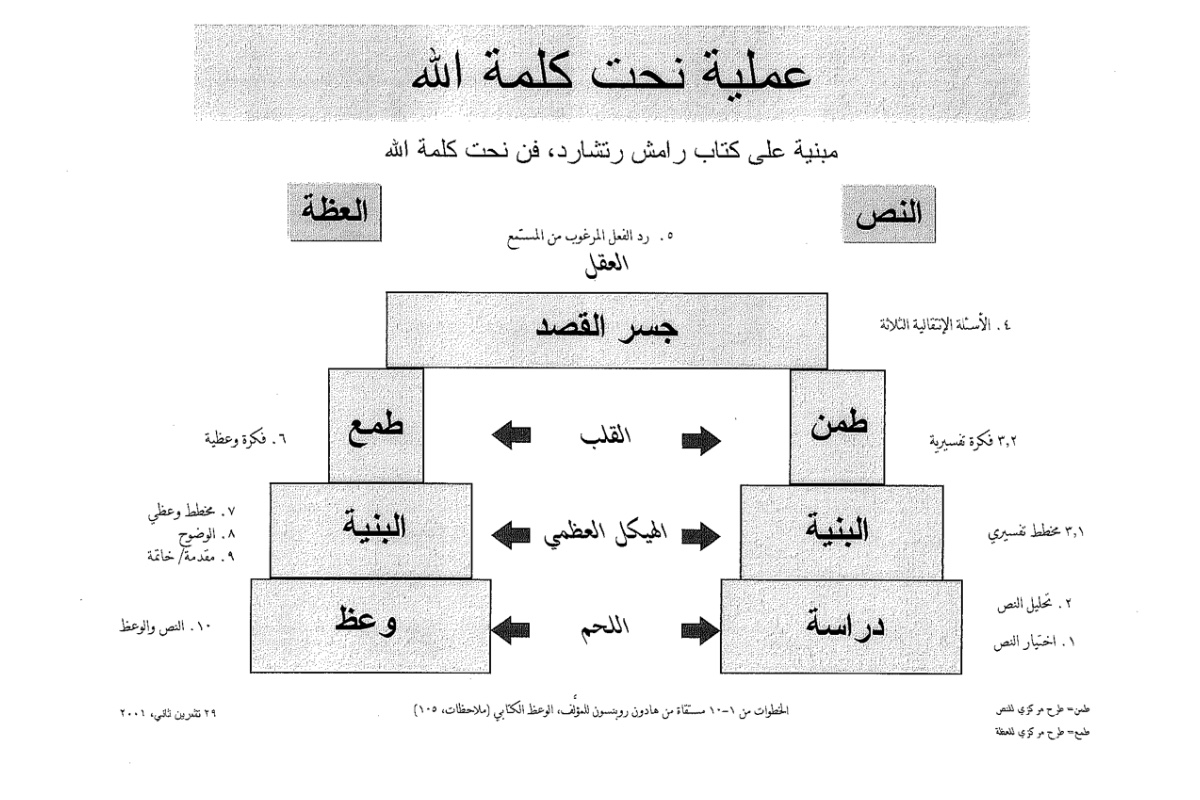 [Speaker Notes: Cover steps 1-3 on page 27]
38
اقتراح....
هناك ثلاثة أمور فقط تستطيع عملها مع أي فكرة أو عبارة مطروحة، سواء كانت الفكرة الرئيسية للرسالة أو إحدى النقاط ضمن الملخص:
فسّرها
أثبتها
طبّقها
38
سوف يكون الجو متجمداً اليوم.
1. فسّرها
     أجب على السؤال: ماذا أحتاج أن أفسر؟
     أوه سوف تكون الحرارة 30 درجة
فهرنهايت
أ. بعض المقاطع تفسر نفسها، لذلك قدم ذلك التفسير (مثل مرقس 4)
ب. إذا لم يفسر النص نفسه فعليك القيام بذلك:
ربما يفترض الكاتب أن الناس سيفهمون (مثل الولادة من الماء في يوحنا 3: 5)
إذا احتاج جمهورك إلى تفسير فقم به
ت. المقدمات الإستقرائية / أسئلة تحتاج إلى إجابات
38
سوف يكون الجو متجمداً اليوم.
1. فسّرها
أجب على السؤال: ماذا أحتاج أن أفسر؟
أوه سوف تكون الحرارة 30 درجة
فهرنهايت
2. أثبتها
أجب على السؤال: هل يصدق مستمعيَّ ذلك؟
قال إذاعة بي بي سي ذلك – عن سيبيريا
أ. لا تثبت ما يصدقه مستمعيك مسبقاً
ب. أبثتها إن كان المستمعين المعاصرين والكتابيين يحتاجونها
ت. إثبتها حتى لو لم يحتج المستمعون الكتابيين ذلك بينما احتاج 
    المستمعون المعاصرون إلى إثبات
38
2. أثبتها (يتبع ...)
ث. عندما يكون هناك حاجة إلى إثبات، يوجد واحدة من ثلاث مشاكل:
1. لا يرى الرابط
أ. كن لطيفًا مع جدك من أجل الأطفال.
ب. كو 1 – معرفة إرادة الله تعطي الصبر
2. لا يصدق الرابط
أ. أف 6: 1-3 – حياة طويلة بسبب إكرام الوالدين
ب. 1 كو 7: 10 – لا زواج ثاني بعد الطلاق
3. شيء آخر أكثر أهمية بالنسبة له
أ. القبول أكثر أهمية من الطهارة
ب. المحافظة على عملي أفضل من الأمانة
39
سوف يكون الجو متجمداً اليوم.
1. فسّرها
    أجب على السؤال: ماذا أحتاج أن أفسر؟
    أوه سوف تكون الحرارة 30 درجة
فهرنهايت
2. أثبتها
أجب على السؤال: هل يصدق مستمعيَّ ذلك؟
قال إذاعة بي بي سي ذلك – عن سيبيريا
3. طبّقها
أجب على السؤال، ماذا إذاً؟ أين يظهر ذلك في الحياة الواقعية؟
أحضر معطفك الثقيل إذا سافرت إلى سيبيريا
39
3. طبّقها (يتبع)
أ. المؤلف الكتابي يحتاج أن يطبق فكرته أو عبارته
ب. إن لم يطبقها، تحتاج أنت أن تطبقها
ت. هدف وعظنا ليس المعلومات، بل السلوك
1. المعرفة وحدها تجعلنا متكبرين (1 كو 8: 1أ)
2. المعرفة مع المحبة تساعدنا جميعاً (1 كو 8: 1ب)
ث. يتكون التطبيق المناسب من جزأين:
1. ما هو المبدأ الصحيح؟ (التفسير)
2. ما هو التطبيق الملموس والتطبيق الممتد؟ (تفاصيل)
أيها الآباء 
لا تغيظوا أولادكم
أيتها الأمهات 
ساعدوا أزواجكم 
أن لا يغيظوا أولادهم
39
جزأين من التطبيق
= المبدأ + التفاصيل
المبدأ(الفكرة التجريدية)
أعطِ الفقراء عملاً
جسد
و
دم
جسد
و
دم
أمثلة الحياة الواقعية
أبناء الرعية 
في الحياة الحقيقية
لا تقطع زوايا المحاصيل
أدفع للمتسول مقابل الأعمال المنزلية
التفاصيل(متماسكة)
حالة القرن 
الحادي والعشرين
الحالة
الكتابية
ملخص الأسئلة التطويرية
39
Black
أحصل على هذا العرض التقديمي مجاناً
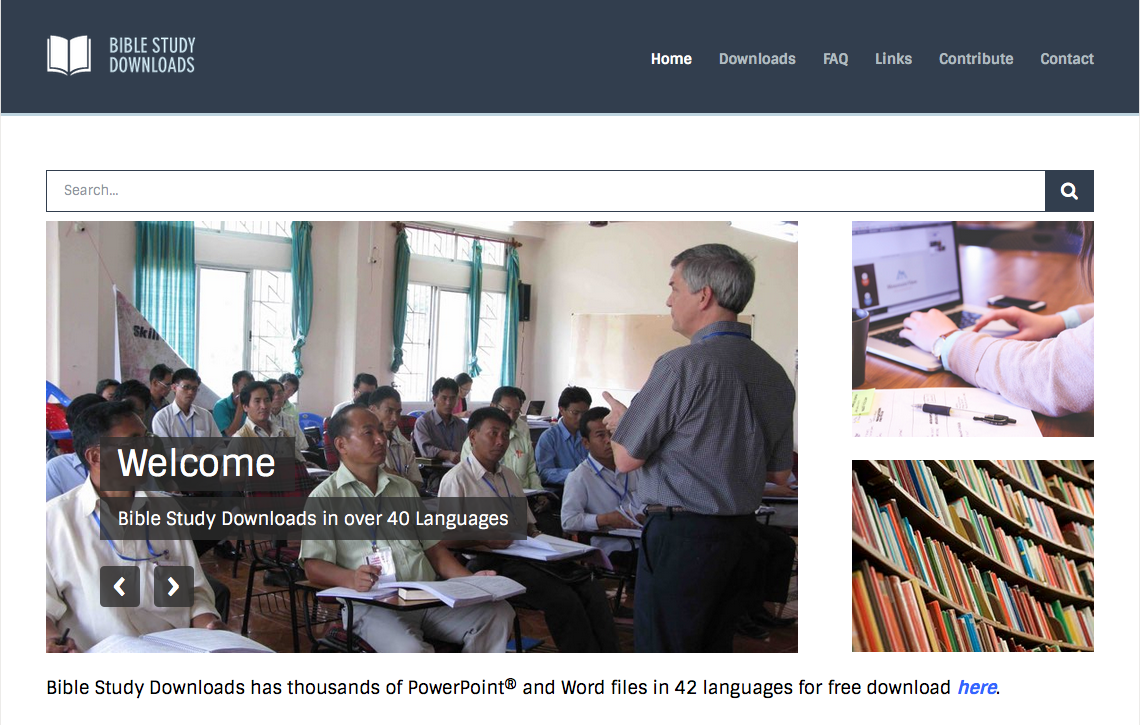 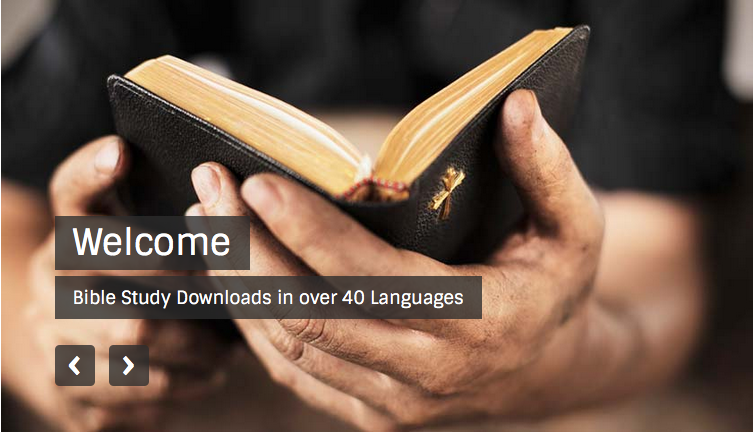 الرابط للعرض التقديميِّ "فن الوعظ" متاحٌ على الموقع الإلكترونيّ: BibleStudyDownloads.org
[Speaker Notes: PR Preaching (Homiletics) Arabic
_____________
Common-36]